TÁBLÁZATKEZELÉS III.
BEVEZETÉS AZ ALKALMAZOTT INFORMATIKÁBA
2022.03.10.
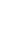 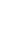 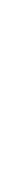 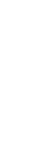 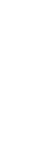 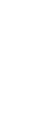 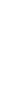 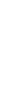 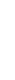 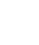 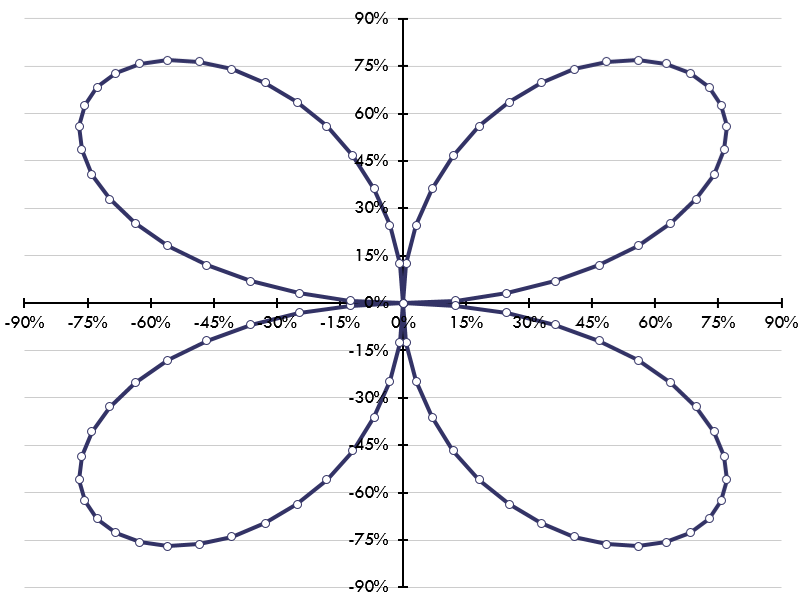 FELHASZNÁLÁSI TERÜLETEK
közgazdasági számítások
a táblázatkezelők kifejlesztésének célja 
sok beépített pénzügyi függvény 
statisztikai számítások 
mérnöki számítások 
bizonyos korlátokkal használható:
nincs mértékegység-kezelés,
képletek nem jelennek meg, nehezen „olvashatók” 
adatok elemzése: jó eszközök strukturálatlan adatok elemzéséhez 
függvények megjelenítése
tengelyek arányossága nem biztosított
2D: explicit és paraméteres alak (implicit nincs) 
3D: csak z=f(x,y) alak, téglalap alapú hálón
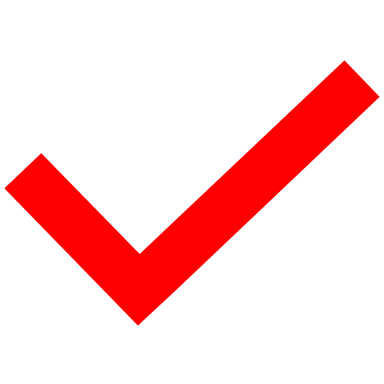 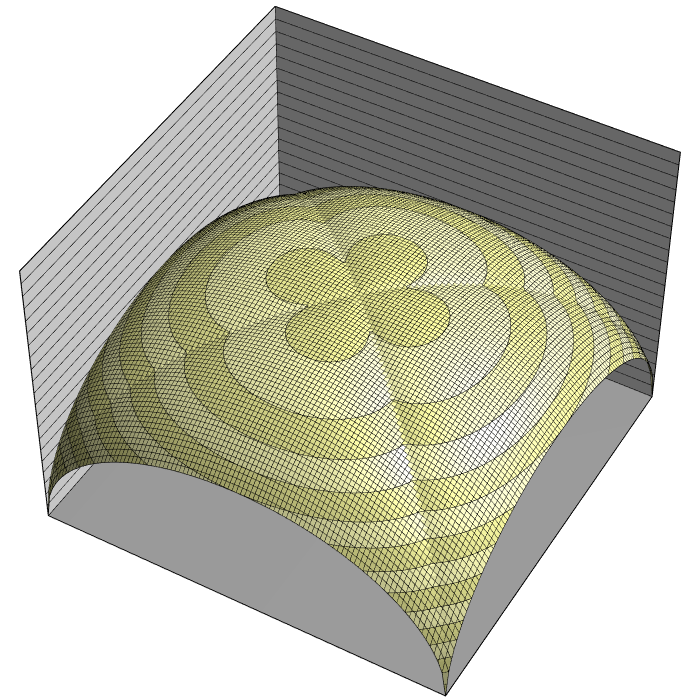 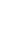 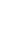 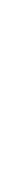 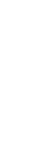 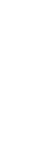 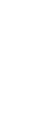 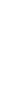 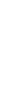 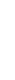 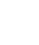 FÜGGVÉNYEK MEGADÁSI MÓDJAI
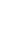 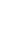 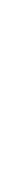 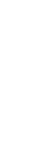 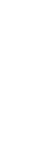 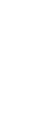 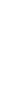 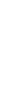 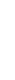 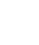 FÜGGVÉNYEK ÁBRÁZOLÁSA
diszkrét pontoknak kiszámítjuk a koordinátáit és ezeket diagramon ábrázoljuk
a diszkrét pontok között a függvényt közelítjük: egyenessel vagy görbékkel (spline) 
a pontok sűrűségének növelésével a függvény pontossága növekszik
kétféle függvényt tudunk táblázatkezelővel ábrázolni: 
y = f(x) alakú explicit függvényt
r(t) = x(t) + y(t) alakú paraméteres görbét (megadható x = f(t), y = g(t) alakban is)
az újra-felhasználhatóság érdekében célszerű a bemenő adatokat változtatható paraméterekként kezelni, és beszédes névvel történő hivatkozásokat használni, így a függvények paraméterei változtathatók
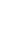 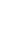 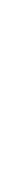 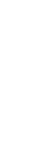 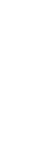 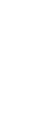 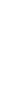 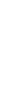 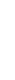 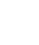 EXPLICIT FV ÁBRÁZOLÁSA
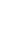 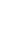 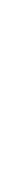 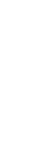 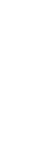 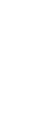 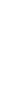 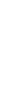 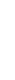 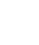 EXPLICIT FV ÁBRÁZOLÁSA
← elméleti alak
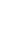 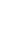 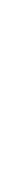 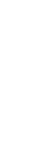 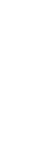 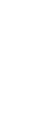 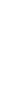 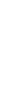 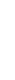 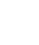 EXPLICIT FV ÁBRÁZOLÁSA
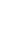 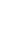 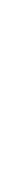 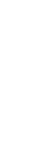 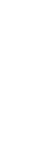 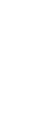 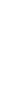 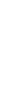 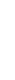 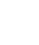 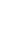 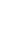 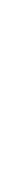 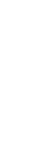 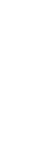 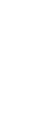 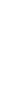 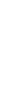 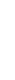 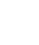 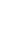 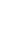 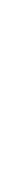 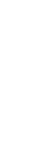 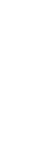 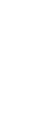 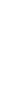 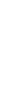 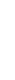 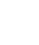 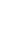 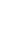 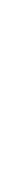 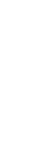 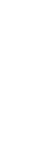 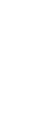 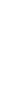 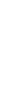 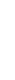 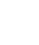 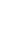 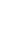 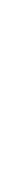 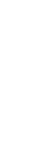 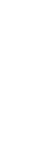 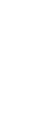 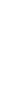 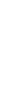 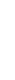 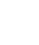 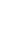 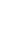 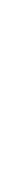 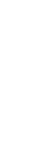 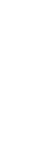 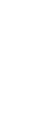 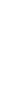 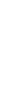 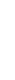 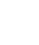 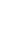 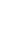 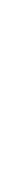 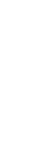 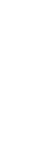 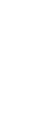 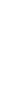 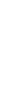 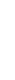 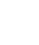 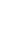 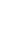 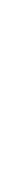 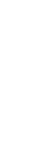 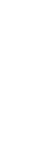 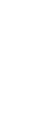 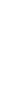 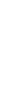 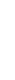 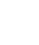 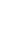 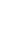 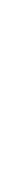 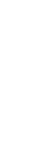 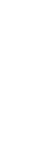 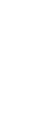 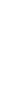 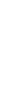 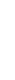 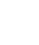 ← lineáris közelítés
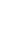 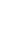 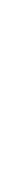 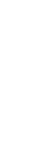 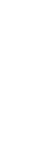 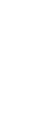 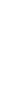 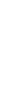 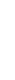 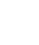 Kevés pont → rossz egyezés.
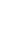 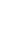 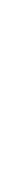 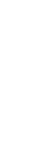 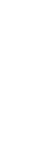 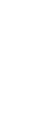 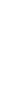 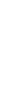 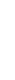 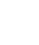 Kevés pont → rossz egyezés.
Növeljük a pontok számát!
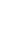 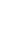 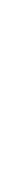 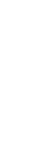 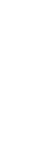 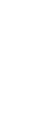 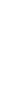 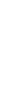 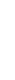 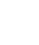 A pontok sűrítése növeli az ábrázolás pontosságát.
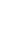 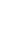 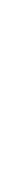 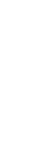 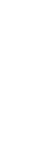 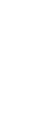 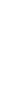 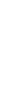 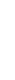 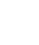 Kevés pont → rossz egyezés. 
Közelítsünk splineokkal szakaszok helyett!
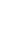 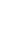 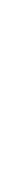 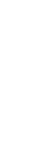 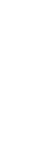 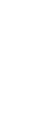 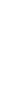 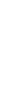 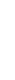 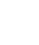 Kevés pont → rossz egyezés. 
Közelítsünk splineokkal szakaszok helyett!
érintő
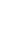 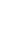 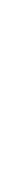 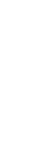 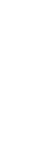 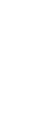 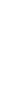 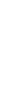 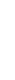 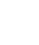 Figyelem! Ha nincs elég pont, akkor hiába sima a függvény, 
mégis nagy eltérés lehet az elméleti alakhoz képest.
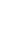 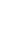 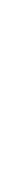 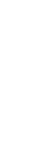 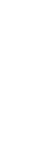 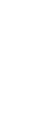 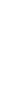 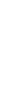 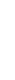 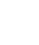 Figyelem! Ha nincs elég pont, akkor hiába sima a függvény, 
mégis nagy eltérés lehet az elméleti alakhoz képest.
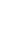 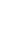 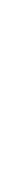 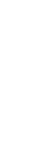 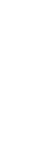 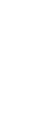 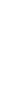 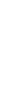 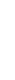 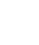 PARAMÉTERES FV ÁBRÁZOLÁSA
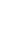 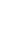 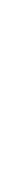 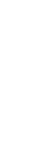 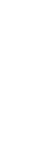 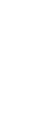 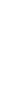 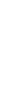 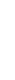 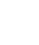 PARAMÉTERES FV ÁBRÁZOLÁSA
← elméleti alak
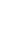 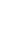 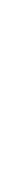 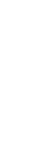 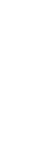 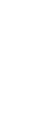 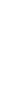 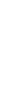 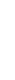 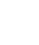 PARAMÉTERES FV ÁBRÁZOLÁSA
← elméleti alak
Lehetséges, hogy nincs az így megadott függvénynek y=f(x) alakja.
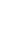 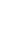 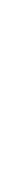 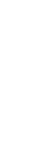 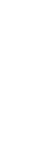 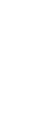 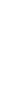 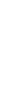 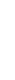 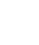 ← elméleti alak
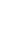 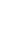 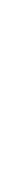 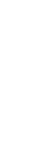 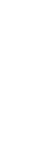 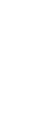 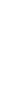 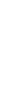 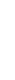 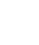 Vegyünk fel diszkrét t értékeket és értékeljük ki az f(t) és g(t) függvényeket! 
Ezzel x,y pontpárokat kapunk, amelyeket már tudunk ábrázolni
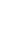 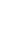 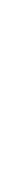 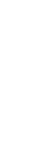 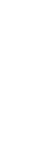 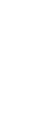 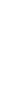 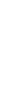 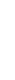 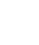 Vegyünk fel diszkrét t értékeket és értékeljük ki az f(t) és g(t) függvényeket! 
Ezzel x,y pontpárokat kapunk, amelyeket már tudunk ábrázolni
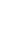 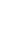 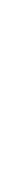 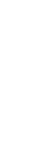 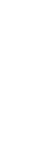 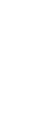 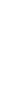 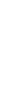 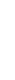 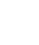 Vegyünk fel diszkrét t értékeket és értékeljük ki az f(t) és g(t) függvényeket! 
Ezzel x,y pontpárokat kapunk, amelyeket már tudunk ábrázolni
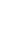 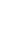 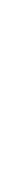 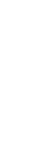 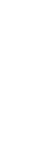 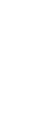 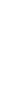 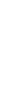 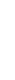 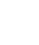 Vegyünk fel diszkrét t értékeket és értékeljük ki az f(t) és g(t) függvényeket! 
Ezzel x,y pontpárokat kapunk, amelyeket már tudunk ábrázolni
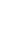 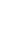 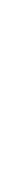 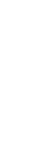 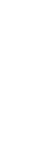 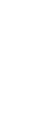 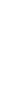 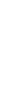 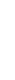 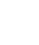 Vegyünk fel diszkrét t értékeket és értékeljük ki az f(t) és g(t) függvényeket! 
Ezzel x,y pontpárokat kapunk, amelyeket már tudunk ábrázolni
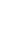 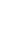 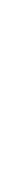 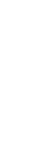 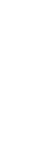 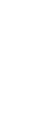 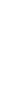 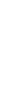 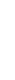 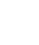 PÉLDA: lineáris függvény
Ábrázoljuk az y = x/2 függvényt a [0,10] intervallumon!
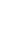 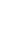 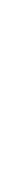 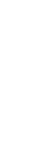 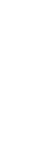 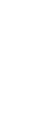 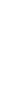 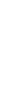 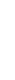 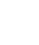 PÉLDA: lineáris függvény
Ábrázoljuk az y = x/2 függvényt a [0,10] intervallumon!
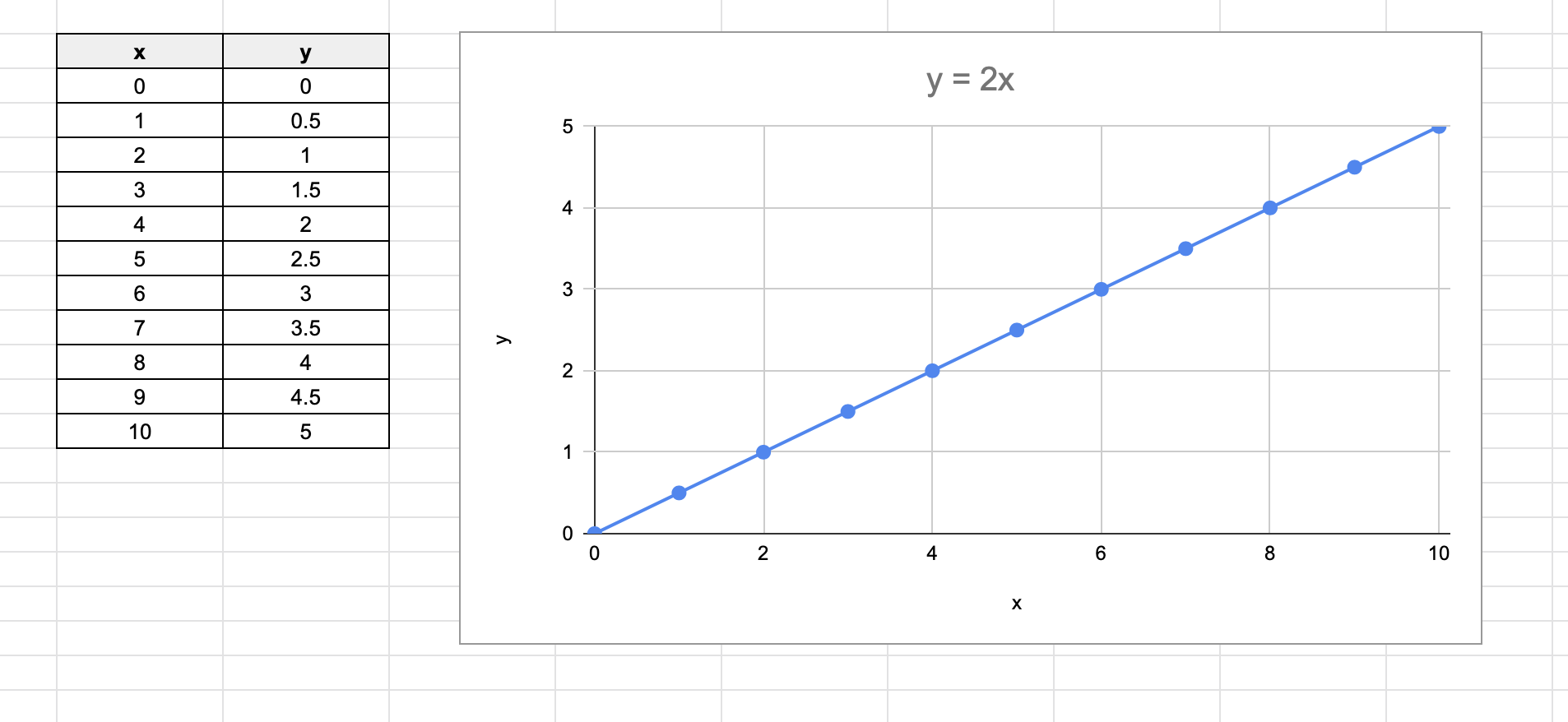 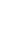 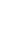 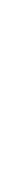 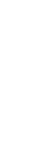 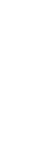 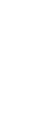 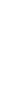 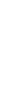 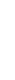 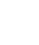 PÉLDA: kör
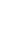 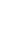 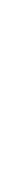 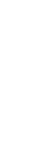 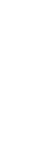 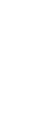 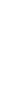 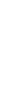 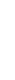 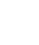 PÉLDA: kör
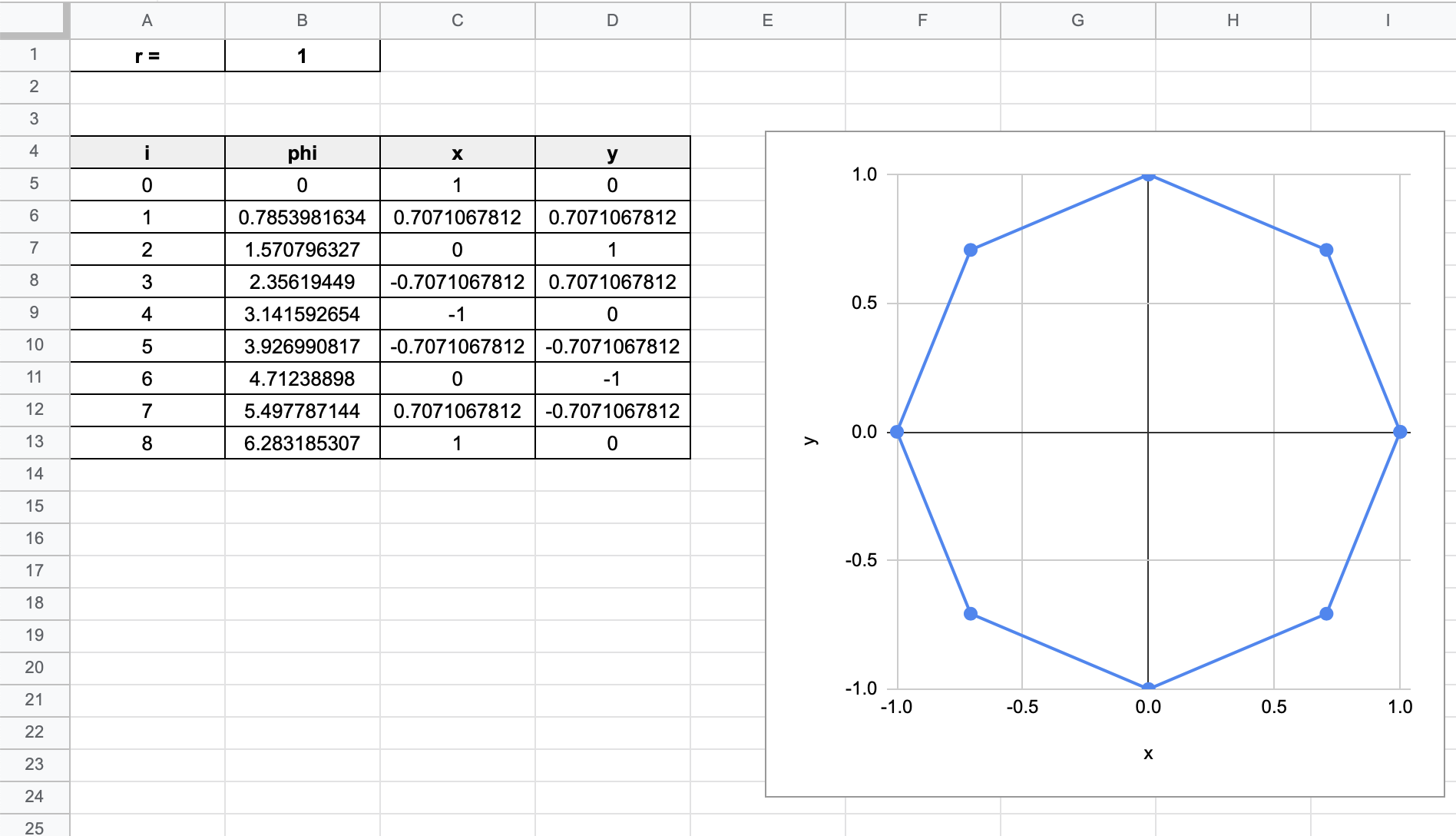 [Speaker Notes: phi = i*pi()/4
x = r*cos(phi)
y = r*sin(phi)]
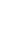 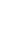 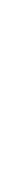 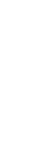 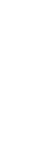 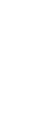 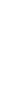 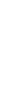 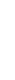 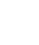 PÉLDA: kéttámaszú tartó nyomatékábrája
Adott egy megoszló teherrel terhelt kéttámaszú tartó, 
ábrázoljuk a nyomaték- és nyíróerő ábráit!
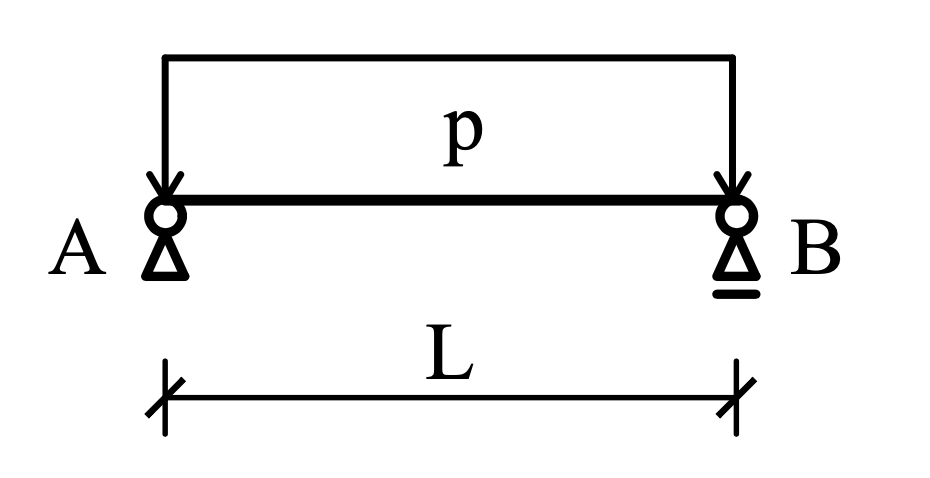 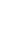 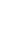 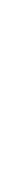 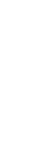 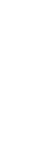 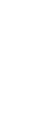 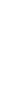 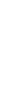 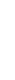 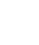 PÉLDA: kéttámaszú tartó nyomatékábrája
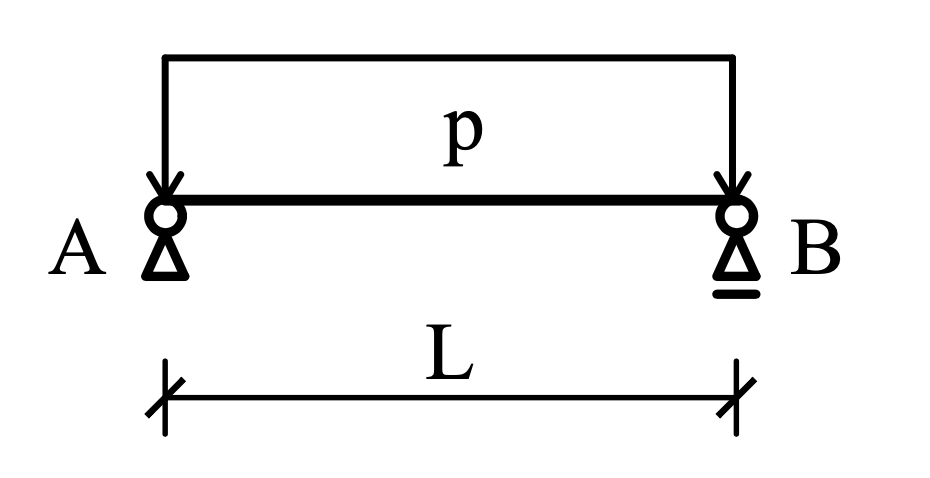 A koordinátarendszer megválasztása miatt x: [0,L] tartományba esik, ennek megfelelően vezetjük le az M(x) és a V(x) függvényeket is.
A támasztól x távolságra vizsgáljuk az elvágott tartó egyensúlyát!
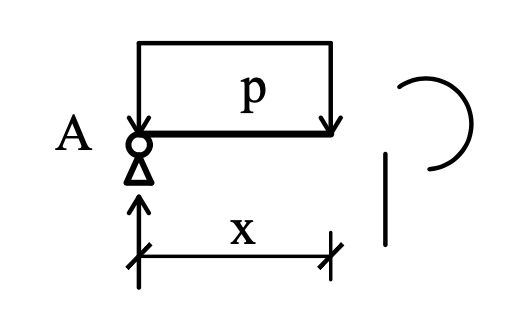 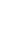 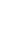 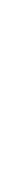 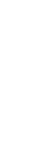 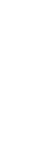 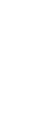 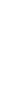 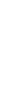 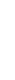 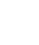 PÉLDA: kéttámaszú tartó nyomatékábrája
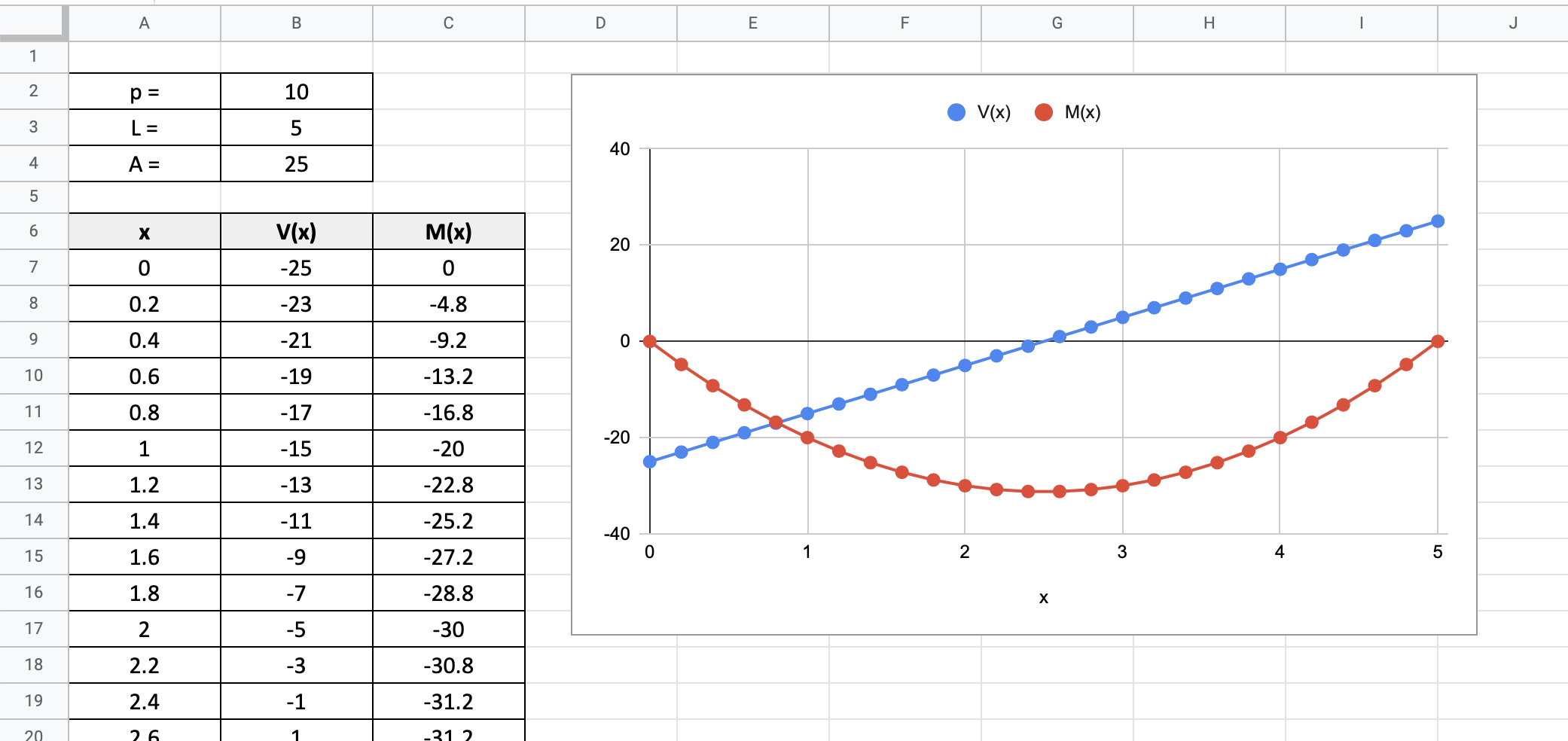 Fejér Tamás – Strommer László – Fehér Eszter
BME Építészmérnöki Kar
Morfológia és Alkalmazott Geometria Tanszék